THE ART OF WRITING SCARY JAVASCRIPT
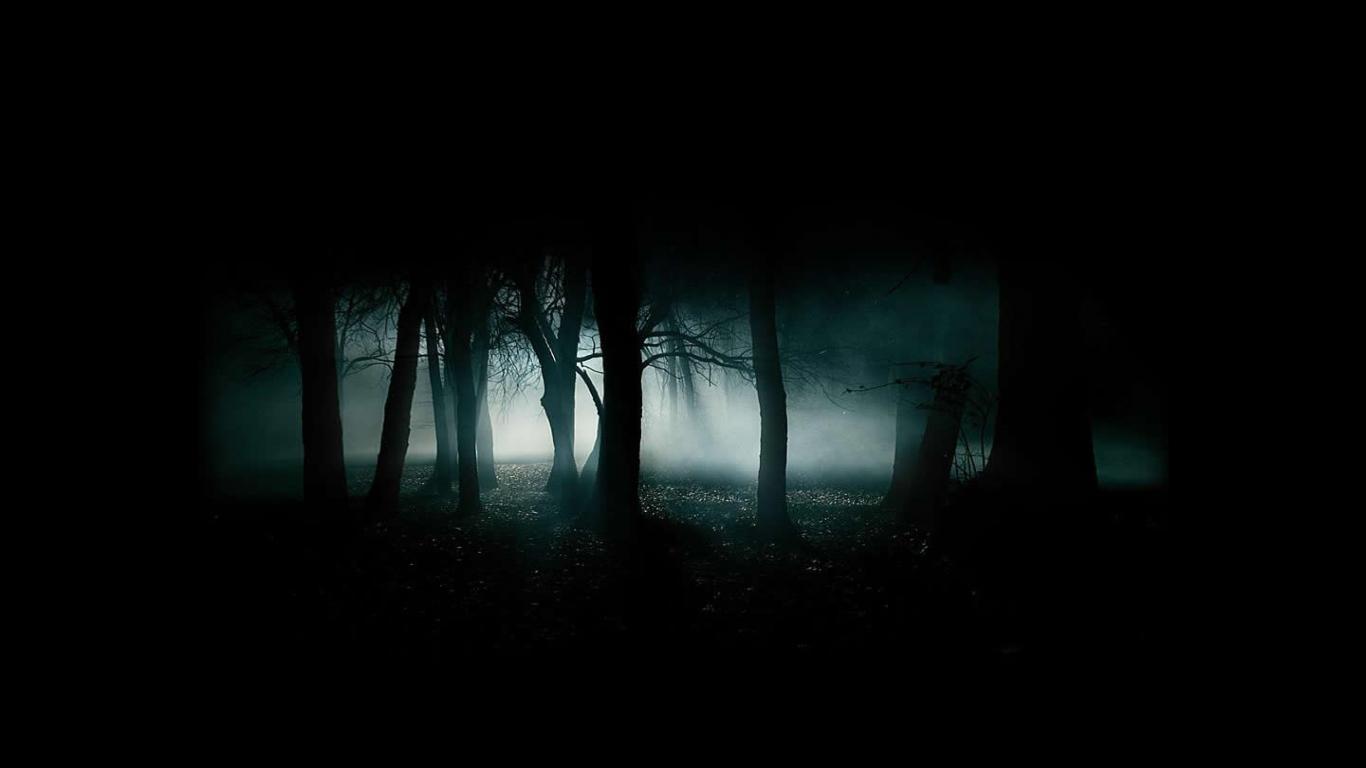 Hi, I’m Amanhttp://anixir.com
Why Write Scary JS?
Fun

Job Security

Makes you feel smarter

Peace of Mind
Is Your JS Scary?
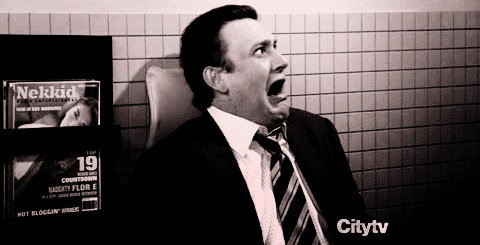 Scary JS
JS Anti-Patterns

No Code Smiles
JS Anti-Patterns
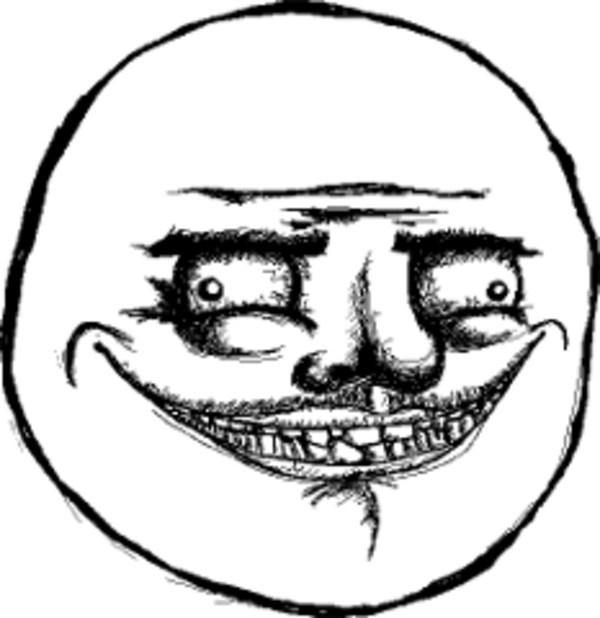 Procedural JS
Spaghetti Code

$paghetti with Jquery

0 Abstractions and Large Routines

Modern GOTO or Callback Hell

Good for a Page, Not for an App
$paghetti
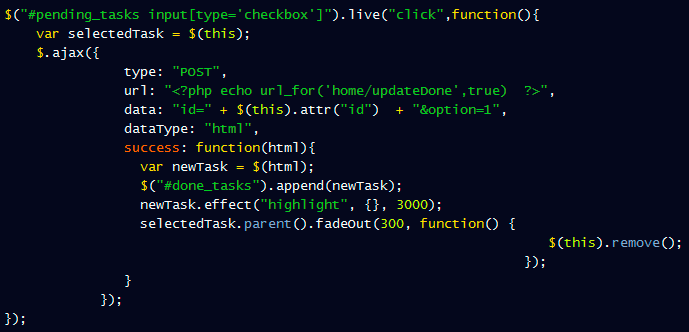 Procedural JS: Write Assembly
Write Assembly and Interpret with JS

Use Require.JS to Include the Assembly Files

Lie about performance

http://e4004.szyc.org/asm.html
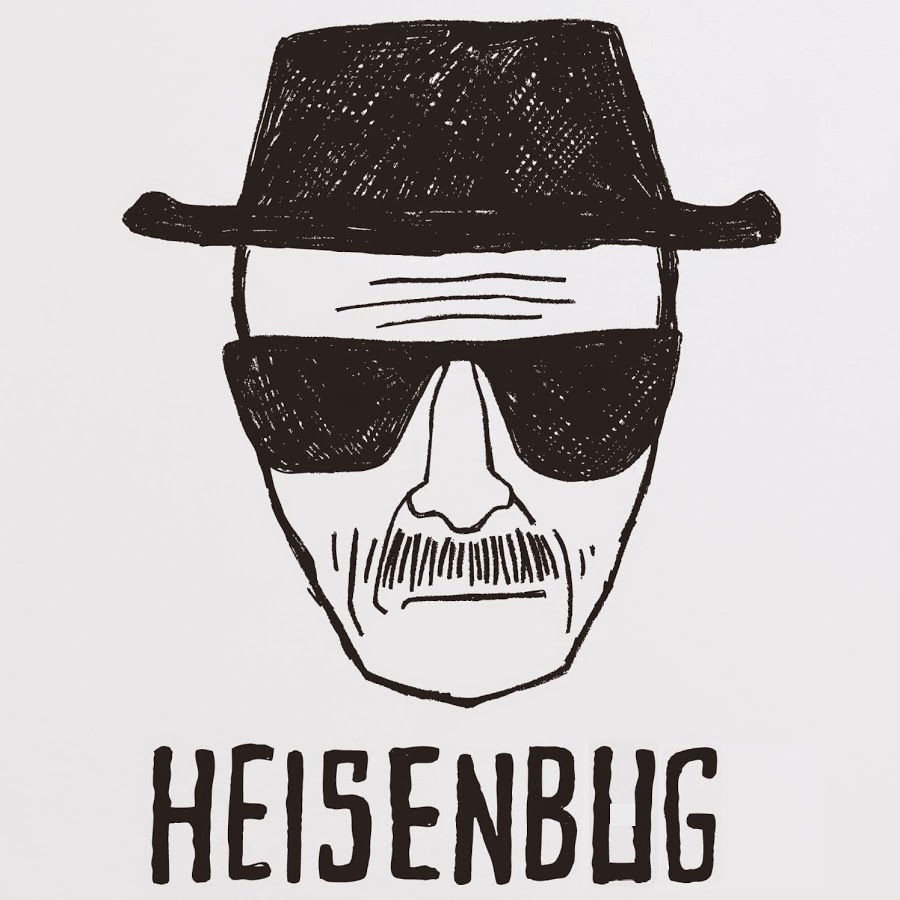 Heisenbug
Heisenbug
A Computer Bug that disappears or alters its characteristics when an attempt is made to study it.

Using console.log in IE

State-Modifying Debug statements

Re-Initializing Globals

Modifying Original Objects from references
Obfuscation
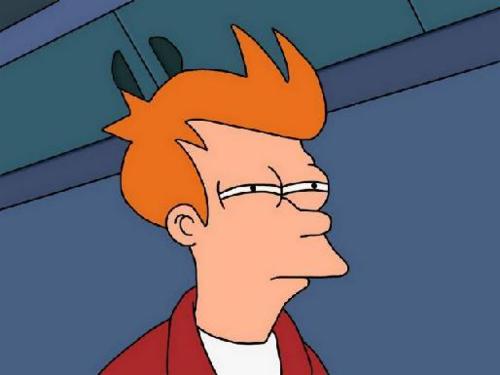 Abuse Type Casting
1:            +!+[]
	0:            +[]
	10:          [+!+[]]+[+[]]
	true:	    !![]
	Eval:       []["filter"]["constructor"]( CODE )()
Abuse Type Casting
_f="filter", _c="constructor",__="toString",
o=+!+[],oo=(!+[]+!+[]), _o=o+oo, _oo=_o+o,
___=+([+!+[]]+[+[]]),_=(___*_o)+_o, ____=(___+(_oo+_o))[__](_)+
(___+_oo)[__](_)+(___*oo+o)[__](_)+(___*oo+o)[__](_)+(___*oo+_oo)[__](_)+
', '+(_-o)[__](_)+(___*oo+_oo)[__](_)+(___*oo+(_oo+_o))[__](_)+
(___*oo+o)[__](_)+(___+_o)[__](_),[][_f][_c](
(___)[__](_)+(___*oo+o)[__](_)+(___+_oo)[__](_)+
(___*oo+(_oo+_o))[__](_)+(___*oo+((_oo*oo)+o))[__](_)+
'("'+____+'")')()
Exploit Oddities
// Nan === Nan is false
If( parseInt( NonNumericString ) === NaN ){
	// This never executes
	….
}

// Floating point arithmetic
Var a = 0.1, b = 0.2;
If( (a + b) === 0.3 ){
	// This never executes
	…
}
More Anti-Patterns
Treasure Hunt

Kill Yoda

Numbers Everywhere

Wet Coding

Markup Littering
Scary JS
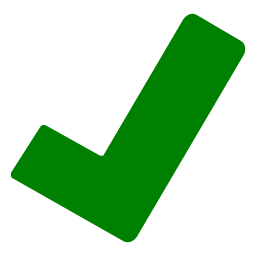 JS Anti-Patterns

No Code Smiles
Code “Smiles”
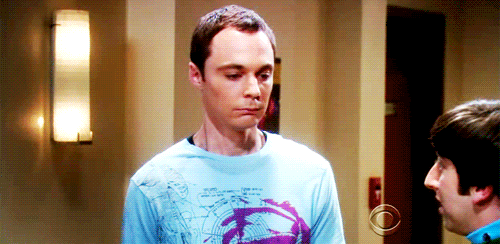 Code “Smiles”
Common Sense Naming Conventions

Descriptive Comments

Cohesive And Loosely Coupled Modules

Elegant Abstractions

Lack of Duplication
Refuctoring the Code Smiles
Take a well-designed piece of code,
With a series of small, reversible changes, 
Render it completely Unmaintainable 
By anybody except Yourself 

-- Jason Gorman
Common Sense Naming Conventions
// Instantiating Shadow HTML
	var shadowDOM = new HTML ()
      
	// Instantiating a Teen Policy
	var teenPolicy = new NewTeenDriversPolicy();	
	
	// Invoke on state
	if( STATES_RI ){   calculatePremimumForRI ();   }
Common Sense Naming ConventionsCreative Naming Conventions
// Instantiating Shadow HTML
	var shadowDOM = new HTML ()
	var freddieDaParser = new HeatherTinaMarieLawson()
      
	// Instantiating a Teen Policy
	var teenPolicy = new NewTeenDriversPolicy();	
	var loDHom = new vav();
	
	// Invoke on state
	if( STATES_RI ){   calculatePremimumForRI ();   }
	if( thorin ){   gotoLonelyMountain();   }
Code CommentsState “How”, Not “Why”
Avoid Gotchas
If you can't say anything nice, don't say anything at all

State the Bleeding Obvious
/* Add 1 to j, and let the Operating System Advance the Program Counter */

Insult people in comments
/*  Optimized Search with Rabin-Karp
    This stuff is too clever for the dullards at XYZ Inc. 
    who would rather do this in log(n+n^2) */
Camouflage
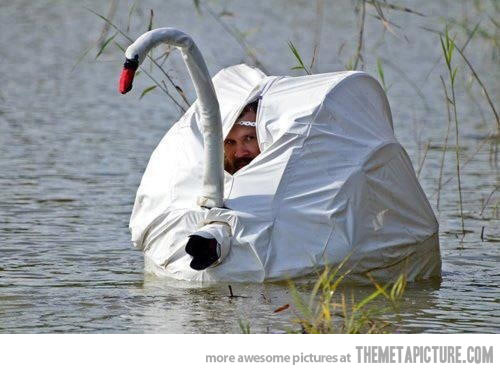 Trick Syntax Highlighting
<!– This Code Never Gets Executed--><!--<?php
		<script>
			var x =  "This";
		</script>
	< !-- End Camouflaged code--> ?>-->
More Refuctoring
Donkey Case or Random CapITalizAtion

Recycle Variables

Masquerade as keywords

Misuse Semicolons
Scary JS
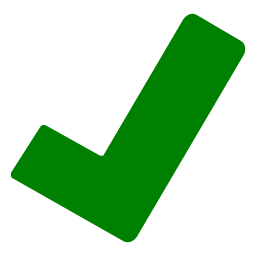 JS Anti-Patterns

No Code Smiles
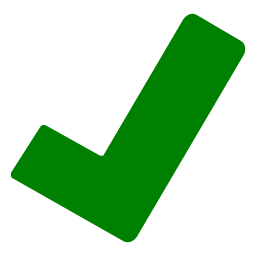 Tools to Avoid
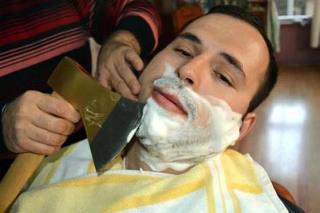 Tools to Avoid
Linting Tools 
    JSLint, JSHint..

CI Tools 
    Bamboo, Jenkins..

Functional Programming Libraries 
    Underscore, Lo-Dash..
Questions?
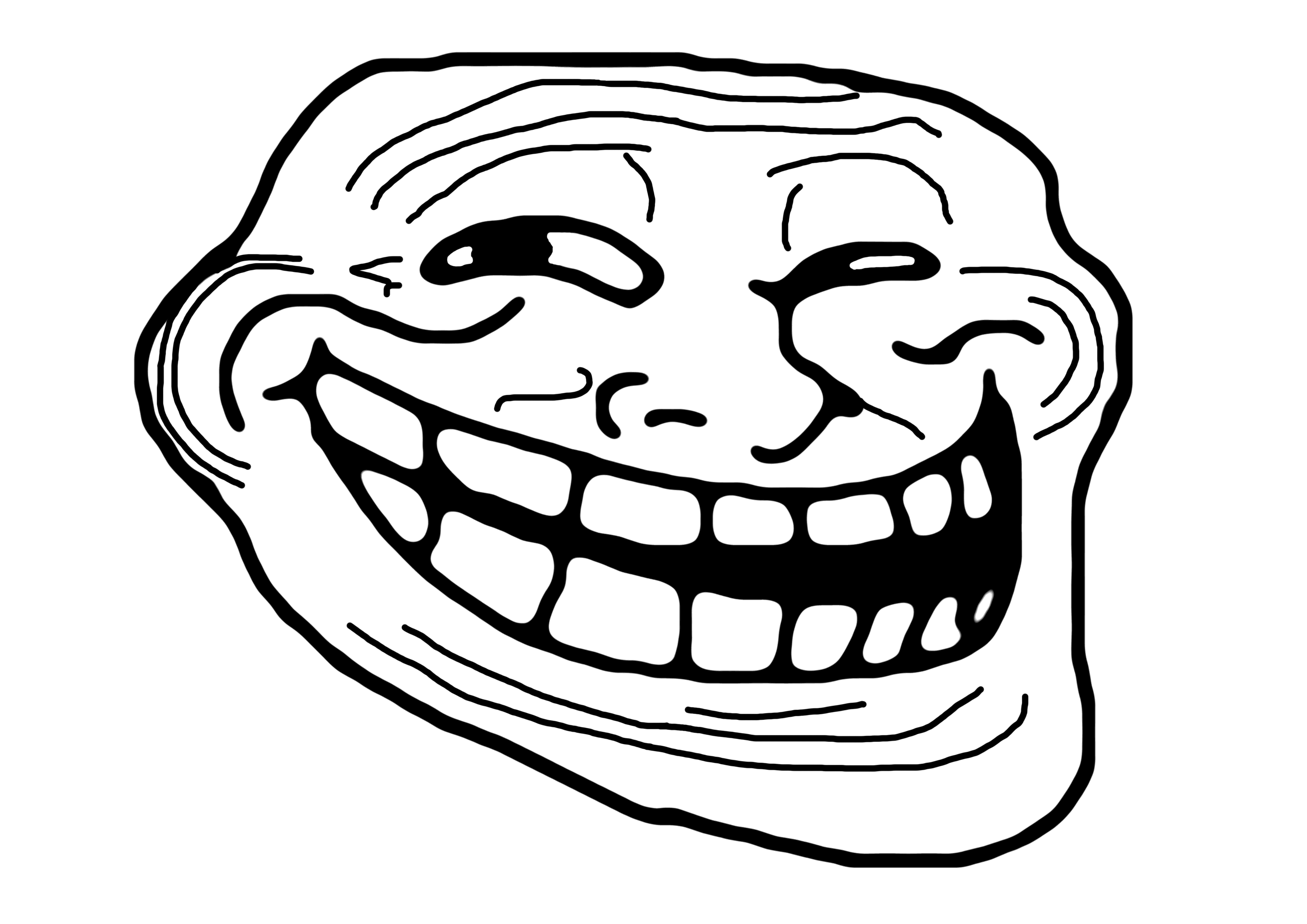